Большая буква в именах собственных.                                               Урок русского языка во 2 классе по системе Л.В.Занкова
О. Г. Овчарова,
учитель начальных классов, гимнгазия № 11,    г. Волгоград
ва  зи  лю  ма  ми  пе  ро  та  ля  на  ня  ра  ря  ся  тя  ша
А
СЯ
И
ТЯ
ша
та
___________
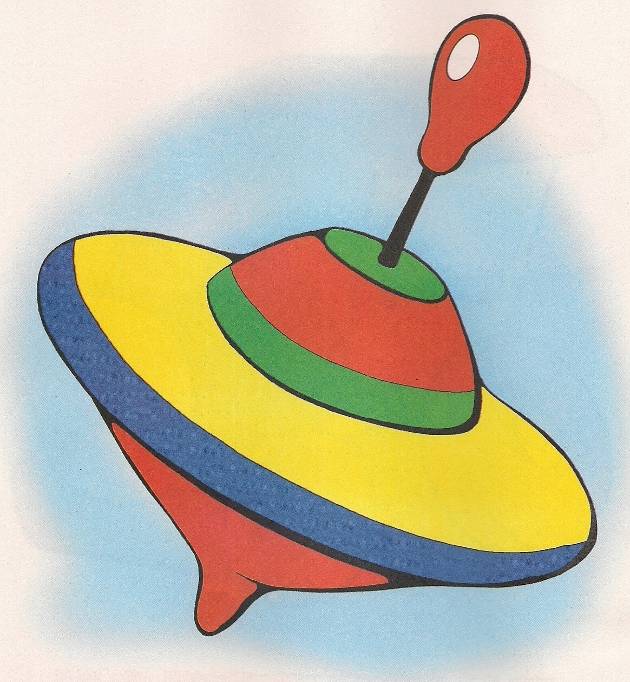 ,
Я
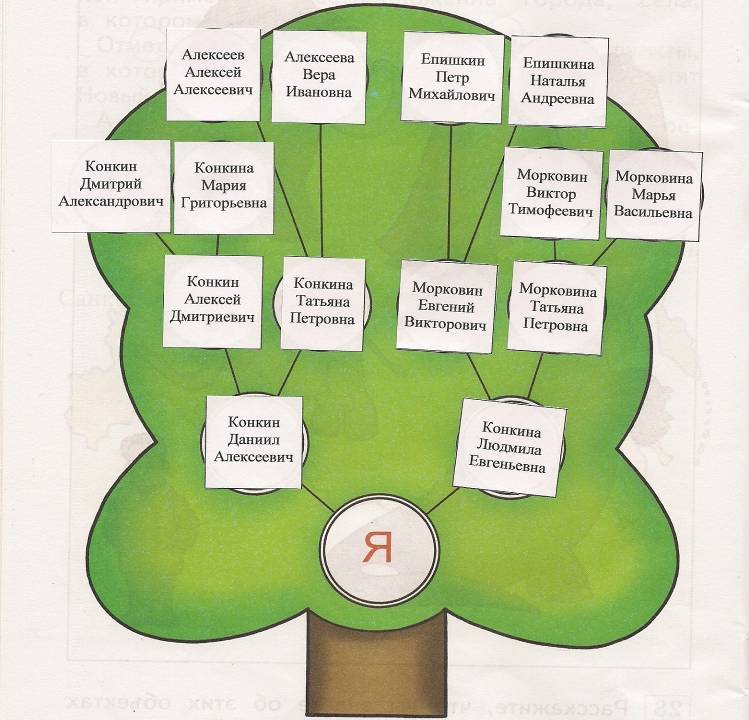 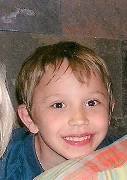 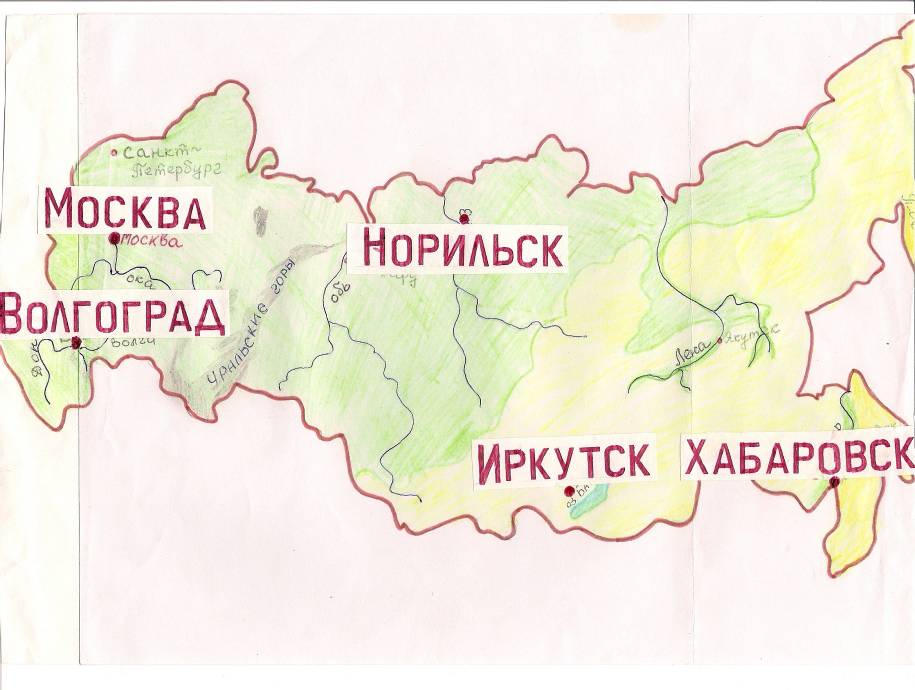 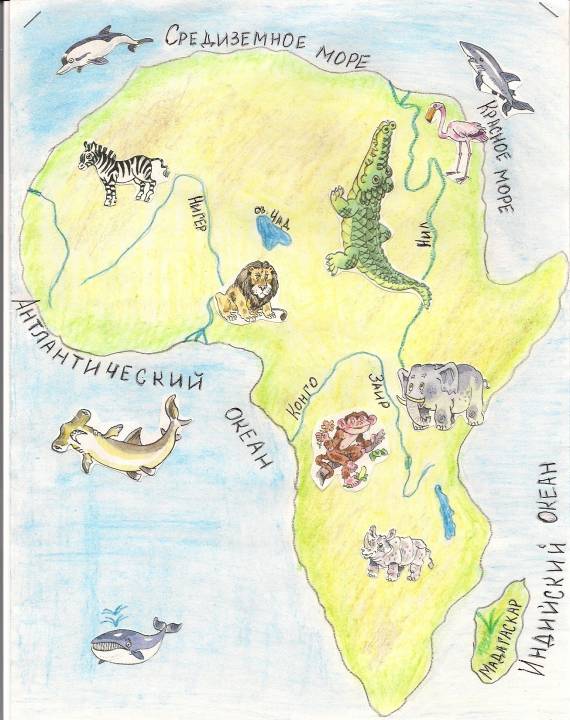 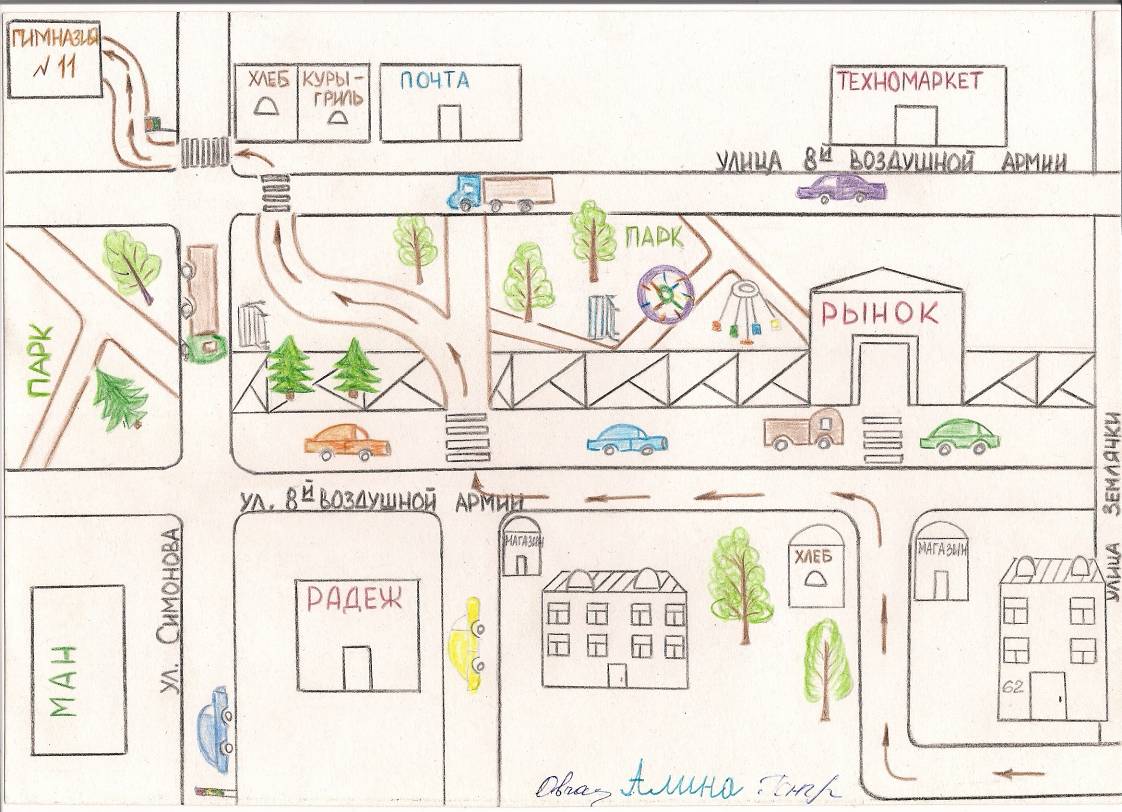 кот Рыжик
собака Дон
кошка Ночка
щенок Роки
петух Петя
гусь Гоша
Наш  шарик  поймал воздушный  шарик.  Пять горшков  принес  петя   горшков.